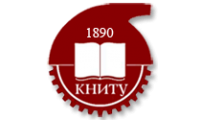 КАЗАНСКИЙ НАЦИОНАЛЬНЫЙ ИССЛЕДОВАТЕЛЬСКИЙ ТЕХНОГОГИЧЕСКИЙ УНИВЕРСИТЕТ
Лекция 10
КАНАЛЫ УТЕЧКИ ИНФОРМАЦИИ И МЕТОДЫНЕСАНКЦИОНИРОВАННОГО ДОСТУПАК КОНФИДЕНЦИАЛЬНОЙ ИНФОРМАЦИИ
Казань 2020
Учебные вопросы:
1. Каналы утечки информации ограниченного доступа
2. Методы несанкционированного доступа к конфиденциальной информации.
3. Модель нарушителя безопасности автоматизированной системы.
2
Первый вопрос: Каналы утечки информации ограниченного доступа.
3
Понятие и классификация каналов утечки информации ограниченного доступа.
 Любая угроза безопасности информации реализуется применением определённого способа воздействия, предусматривающего использование соответствующего этому способу средства.
Преднамеренные воздействия планируются. 
При этом злоумышленник (нарушитель) определяет цель воздействия на защищаемую информацию, носитель (источник) информации, алгоритм воздействия, путь от средства воздействия до носителя информации, средство и способ получения информации.
Понятие и классификация каналов утечки информации ограниченного доступа.
В случае с информацией ограниченного доступа основной целью воздействия является получение сведений конфиденциального характера или секретной информации, и злоумышленник определяет маршрут её получения или несанкционированного доступа, если невозможно получить её другим способом.
Известно, что информация вообще передаётся полем или веществом. Это либо акустическая волна (звук), либо электромагнитное излучение, либо лист бумаги с текстом, либо дискета с электронными документами и др.
Понятие и классификация каналов утечки информации ограниченного доступа.
Исходя из физической природы, выделяют следующие средства переноса информации:
– электромагнитные волны (включая волны видимого диапазона -световые лучи);
– звуковые волны;
– материалы и вещества;
Путь от источника информации ограниченного доступа к её незаконному получателю (злоумышленнику) называют каналом утечки информации.
 Канал – это маршрут передачи информации.
Канал утечки информации – неконтролируемый физический путь от источника информации ограниченного доступа за пределы организации или круга лиц, обладающих охраняемыми сведениями, посредством которого возможно неправомерное овладение злоумышленниками конфиденциальной (секретной ) информацией.
Условно всю совокупность каналов утечки информации можно разделить на две группы: 
1. потенциально существующие 
2.специально создаваемые.
Потенциально существующие каналы утечки (широковещательные) – незащищённые каналы передачи информации. 
Они имеют место всегда, когда отсутствуют системы и средства защиты информации, меры организационного и правового характера.
Потенциально существующие каналы утечки информации создают возможность несанкционированного доступа к конфиденциальной информации с применением технических средств разведки и  получения её агентурной разведкой, а также разглашения.
 Их использование не требует принятия специальных мер для преодоления систем и рубежей защиты. Используются пассивные способы реализации угроз.
Специально создаваемые каналы утечки информации связаны с необходимостью несанкционированного доступа к информации ограниченного доступа. Их создание связано с нарушением систем защиты, функционирования средств защиты, а также правил и прав доступа.
Цель создания – несанкционированный доступ и получение информации. 
Специально создаваемые каналы, характеризуются внедрением агентов или подкупом персонала, использованием специальных закладочных устройств и ( или) программных закладок, программных вирусов и т.д. 
При их использовании осуществляется активное воздействие на персонал, системы защиты или системы передачи данных.
Канал утечки информации является одной из составляющих угрозы безопасности информации ограниченного доступа.
 С использованием каналов утечки информации реализуются способы НСД к информации ограниченного доступа и получение её разведками.
Единого подхода к классификации каналов утечки информации в методологии защиты информации в настоящее время нет. 
В большинстве случаев классифицируются технические каналы утечки информации.
Исходя из существующих норм защиты информации, определённых в нормативных документах по защите информации, теории и практики защиты информации можно выделить следующие группы каналов утечки информации:
– организационные каналы утечки информации (О-КУИ);
– технические каналы утечки информации (Т-КУИ);
– инфо-телекоммуникационные каналы утечки информации
(ИТК-КУИ);
– системно-программные каналы утечки информации
 (СП-КУИ);
– комбинированные каналы утечки информации (К-КУИ).
Классификация каналов утечки информации
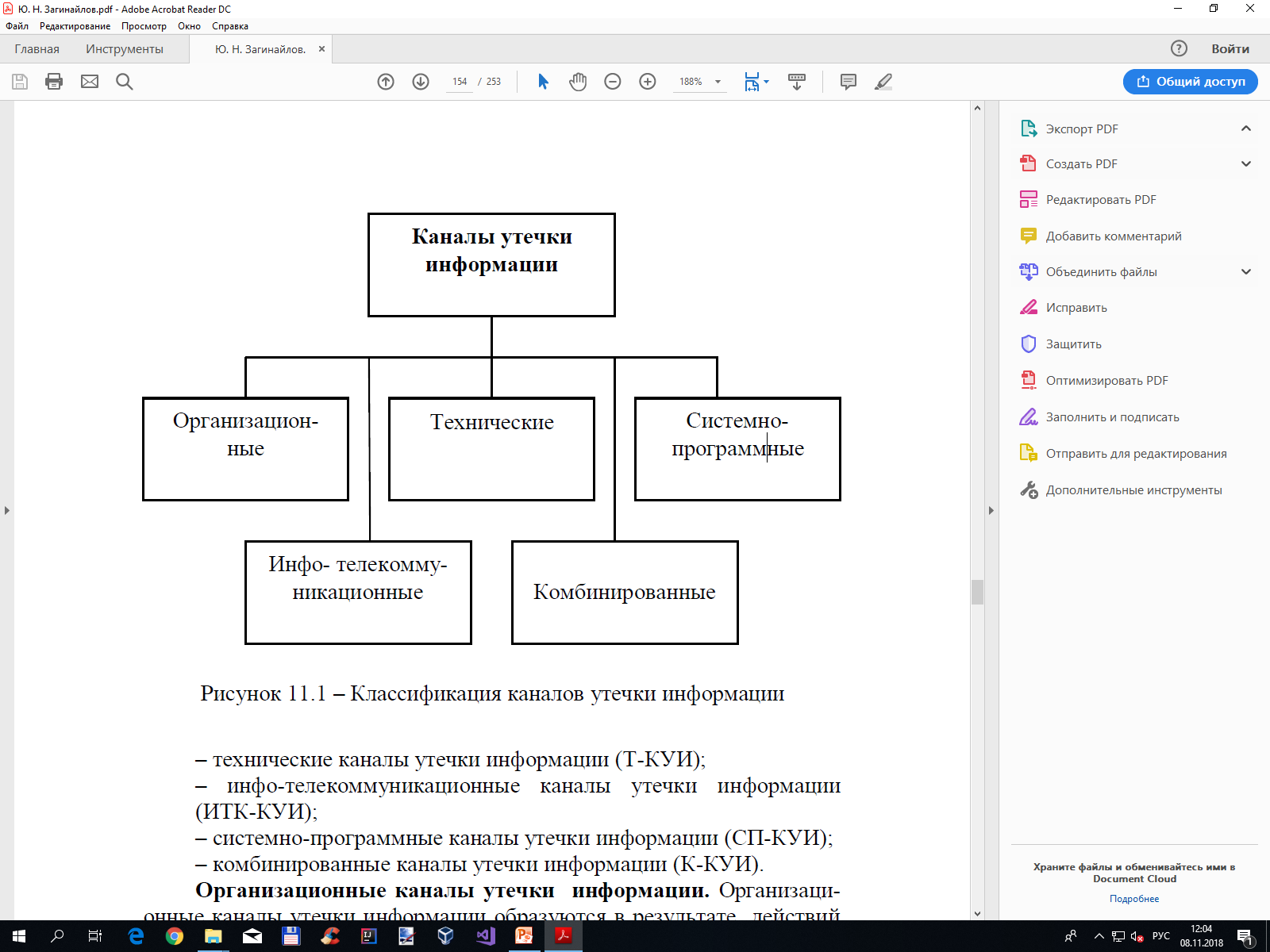 Организационные каналы утечки информации. 
Организационные каналы утечки информации образуются в результате действий внутренних (персонал) и внешних (разведки) источников угроз безопасности информации. 
Источниками информации ограниченного доступа для организационных каналов выступают:
– персонал, допущенный к ИОД;
– носители ИОД;
– технические средства обработки информации (экраны, мониторы);
– средства коммуникации, используемые для передачи ИОД
(почта, секретная почта);
– передаваемые по каналам связи сообщения, содержащие ИОД.
Организационные каналы утечки информации. 
Организационные каналы передачи ИОД, могут стать каналами утечки информации, при несоблюдении правил и регламентов по обеспечению конфиденциальности (секретности) информации со стороны персонала, связанного с обработкой этой информации. 
Организационными каналами передачи ИОД являются:
 конфиденциальное (секретное) делопроизводство;
 совместные работы с другими организациями с использованием ИОД;
 совещания конфиденциального (секретного) характера;
 рекламная и публикаторская деятельность;
 мероприятия в области сотрудничества с иностранными предприятиями;
 передача сведений в территориальные инспекторские и надзорные органы.
Технические каналы утечки информации. 
Технические каналы утечки информации – каналы, несанкционированный перенос информации в которых осуществляется с использованием технических средств.
Технический канал утечки информации (Т-КУИ)- совокупность источника информации, материального носителя или среды распространения несущего конфиденциальную информацию сигнала и средства выделения информации из сигнала или носителя.
Для образования технического канала утечки необходимы определенные пространственные, временные и энергетические условия и соответствующие средства приема, накопления и обработки информации на стороне злоумышленников.
Технические каналы утечки информации. 
Одним из основных свойств канала является месторасположение средства выделения информации из сигнала или носителя, которое может располагаться в пределах контролируемой зоны, охватывающей объект информатизации (объект защиты) или за её пределами.
Технические каналы утечки информации образуются в результате высокочастотного излучения при организации радиоканала на объекте информатизации (функциональный канал), побочных и паразитных электромагнитных излучений, наводок на цепи электропитания, заземления, линии связи и другие токопроводящие элементы, акустоэлектрических преобразований и акустических волн.
Технические каналы утечки информации. 
Технические каналы по диапазону частот и по физической природе носителя подразделяют на:
– радиоэлектронные (электромагнитный и электрический);
– оптические (визуально - оптический, фотографический, оптико - электронный (ИК));
– акустические (виброакустический, акустоэлектрический, гидроакустический);
– материально – вещественные (носителем являются материалы и вещества).
Технические каналы утечки информации.
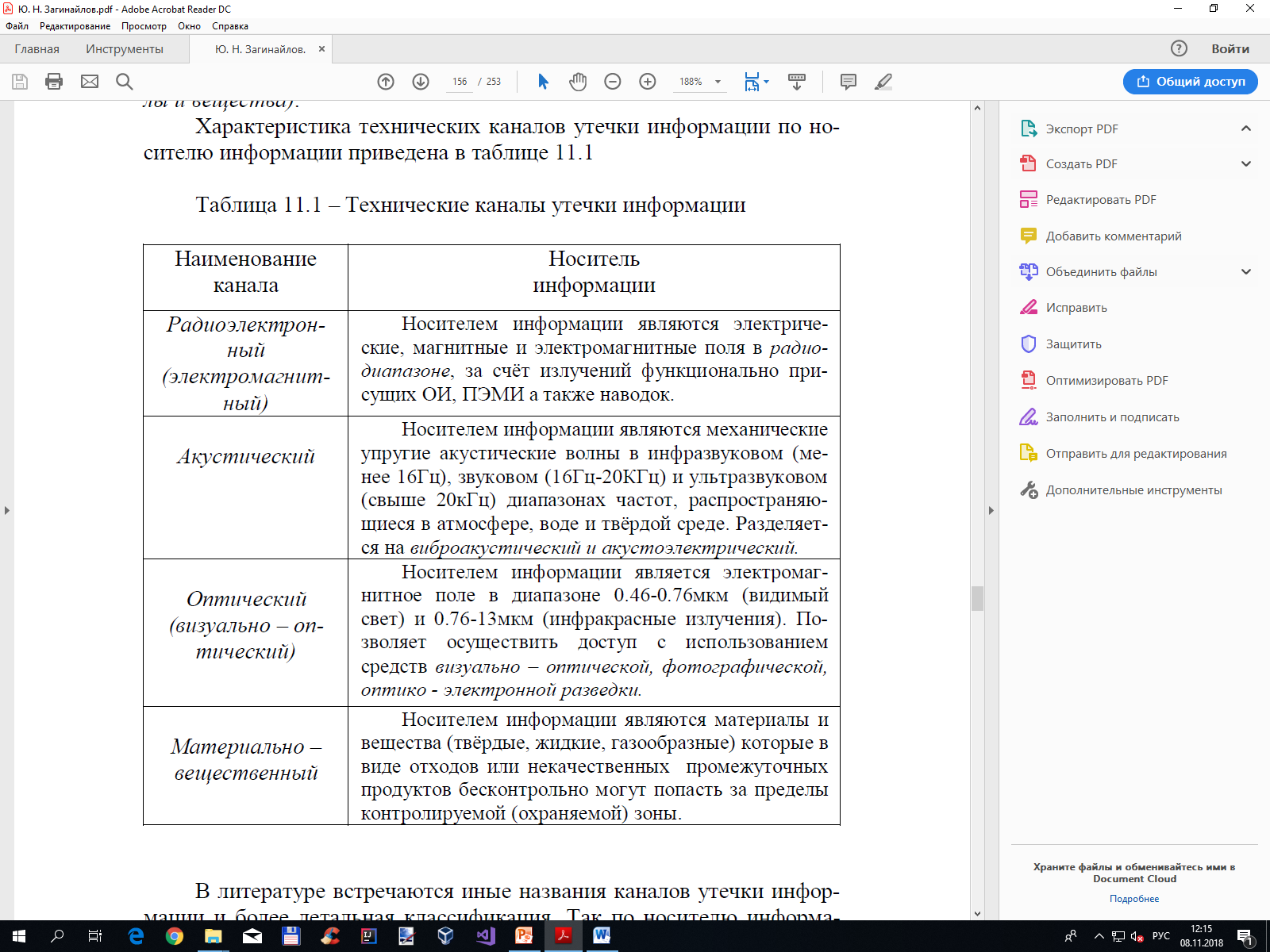 Технические каналы утечки информации. 
В радиоэлектронном канале утечки конфиденциальной информации носителем информации являются электрические, магнитные и электромагнитные поля в радиодиапазоне, а также электрический ток, распространяющийся по металлическим проводам. Диапазон частот этого вида от звукового диапазона до десятков ГГц. Этот канал является потенциальным каналом, по которому может быть осуществлён доступ с использованием средств радиоэлектронной разведки. Он образуется в результате излучений функционально присущих объекту информатизации, а также за счёт побочных, паразитных излучений и наводок.
Технические каналы утечки информации. 
Носителем информации в акустическом канале являются механические упругие акустические волны в инфразвуковом (менее 16Гц), звуковом (16Гц-20КГц) и ультразвуковом (свыше 20кГц) диапазонах частот, распространяющиеся в атмосфере, воде и твёрдой среде. Этот канал является потенциальным, по которому может быть осуществлён доступ с использованием средств акустической разведки.
Носителем информации в оптическом канале является электромагнитное поле в диапазоне 0.46-0.76мкм (видимый свет) и 0.76-13мкм (инфракрасные излучения). Этот канал является потенциальным, по которому может быть осуществлён доступ с использованием средств визуально – оптической, фотографической, оптико-электронной разведки.
Технические каналы утечки информации. 
Утечка информации по техническим каналам может быть осуществлена с использованием технических средств разведки.
Технические каналы утечки конфиденциальной информации могут создаваться специально, для этого на объект информатизации скрытно внедряется закладное устройство (мини фото или видеокамера, мини микрофоны и др.) в этом случае такой канал является каналом несанкционированного доступа.
Инфо-телекоммуникационные каналы утечки информации.
Носителем информации в инфо - телекоммуникационных каналах являются «пакеты» - фреймы, с помощью которых информация передаётся на сетевом и транспортном уровнях модели взаимодействия открытых систем. Это каналы вычислительных сетей. 
Использование этих каналов позволяет в частности осуществлять блокирование доступа к серверам и вычислительным сетям. Утечка информации возможна в случае перехвата «пакетов» с конфиденциальной информацией и НСД, в случаях непринятия мер по защите.
Так же как и технические каналы утечки информации, они являются потенциальными каналами утечки, но только в случае подключения к вычислительной сети.
Системно - программный канал. 
Системно-программный канал – канал, перенос информации в котором, осуществляется с использованием программных средств (программных кодов).
 Выделение такого канала в самостоятельный, позволяет рассматривать множество угроз безопасности информации с использованием программных средств.
Второй вопрос: Методы несанкционированного доступа к конфиденциальной информации.
24
Методы несанкционированного доступа к конфиденциальной информации при использовании каждого канала имеют свои особенности.
Методы НСД с использованием организационного канала.
Методами несанкционированного доступа являются:
– несанкционированный физический доступ на объект информатизации и к ИОД;
– внедрение агентов в организацию (агентурная разведка);
– вербовка персонала, путём подкупа, шантажа, угроз (конкурентами, разведками);
– выпытывание, выведывание у персонала, допущенного к ИОД злоумышленниками.
К несанкционированному физическому доступу на объект информатизации и к ИОД относится:
1) преодоление рубежей территориальной защиты обманным путём и доступ к незащищенным информационным ресурсам;
2) хищение документов и носителей информации;
3) визуальный перехват информации, выводимой на экраны мониторов и принтеры, а также подслушивание.
Методы НСД с использованием технических каналов утечки информации. 
Способы доступа разведок зависят от применяемых средств разведки. 
Доступ с использованием технических средств разведки является противоправным, если осуществляется злоумышленниками и в первую очередь разведывательными органами иностранных государств.
Несанкционированный доступ возможен по специально организованным техническим каналам утечки информации. При этом основными способами реализации угроз являются:
– подключение к техническим средствам и системам ОИ;
– использованием закладочных устройств.
Методы НСД с использованием Т-КУИ
Методы НСД с использованием Т-КУИ
Методы НСД с использованием технических каналов утечки информации. 
С использованием закладочных устройств реализуются методы НСД по акустическому и оптическому каналам утечки.
Акустический канал. Для перехвата и регистрации акустической информации существует огромный арсенал разнообразных средств разведки: микрофоны, электронные стетоскопы, радиомикрофоны или так называемые «радиозакладки», направленные и лазерные микрофоны, аппаратура магнитной записи. Набор средств акустической разведки, используемых для решения конкретной задачи, сильно зависит от возможности доступа агента в контролируемое помещение или к интересующим лицам. Применение тех или иных средств акустического контроля зависит от условий применения, поставленной задачи, технических и прежде всего финансовых возможностей организаторов подслушивания.
Методы НСД с использованием технических каналов утечки информации. 
Микрофоны.
Если имеется постоянный доступ к объекту контроля, могут быть использованы простейшие миниатюрные микрофоны, соединительные линии которых выводят в соседние помещения для регистрации и дальнейшего прослушивания акустической информации. Такие микрофоны диаметром 2.5 мм могут улавливать нормальный человеческий голос с расстояния до 10-15 м.
Вместе с микрофоном в контролируемом помещении, как правило, скрытно устанавливают миниатюрный усилитель с компрессором для увеличения динамического диапазона акустических сигналов и обеспечения передачи акустической информации на значительные расстояния. Эти расстояния в современных изделиях достигают до 500 метров и более, то есть служба безопасности фирмы, занимающей многоэтажный офис (или злоумышленник), может прослушивать любое помещение в здании.
Методы НСД с использованием технических каналов утечки информации. 
Диктофоны и магнитофоны. 
Если агенты не имеют постоянного доступа к объекту, но имеется возможность его кратковременного посещения под различными предлогами, то для акустической разведки используются радиомикрофоны, миниатюрные диктофоны и магнитофоны закамуфлированные под предметы повседневного обихода: книгу, письменные приборы, пачку сигарет, авторучку. Кроме этого, диктофон может находиться у одного из лиц, присутствующих на закрытом совещании. В этом случае часто используют выносной микрофон, спрятанный под одеждой или закамуфлированный под часы, авторучку, пуговицу. Скрыто установленный в атташе-кейс малогабаритный магнитофон может незаметно включаться с помощью простой шариковой ручки.
Методы НСД с использованием технических каналов утечки информации. 
Радиомикрофоны. 
Радиомикрофоны являются самыми распространенными техническими средствами съема акустической информации. 
Их популярность объясняется простотой пользования, относительной дешевизной, малыми размерами и возможностью камуфляжа.
Разнообразие радиомикрофонов или, так называемых «радиозакладок» столь велико, что требуется отдельная классификация. Радиозакладки работают как обычный передатчик. В качестве источника электропитания радиозакладок используются малогабаритные аккумуляторы. Срок работы подобных закладок определяется временем работы аккумулятора. При непрерывной работе это 1-2 суток. Закладки могут быть весьма сложными (использовать системы накопления и передачи сигналов, устройства дистанционного накопления).
Методы НСД с использованием технических каналов утечки информации. 
Скрытность работы радиозакладок обеспечивается небольшой мощностью передатчика, выбором частоты излучения и применением специальных мер закрытия.
Прием сигналов с радиомикрофонов осуществляется на стандартные FМ - радиоприемники или специально изготовленные контрольные пункты с возможностью звукозаписи.
Чаще всего для приема акустических сигналов от радио-микрофонов применяют сканирующие приемники (сканеры). 
Используют также бытовые радиоприемники с установленным конвертером для приема сигналов в нужном диапазоне частот.
Методы НСД с использованием технических каналов утечки информации. 
Оптический канал. 
Из средств данного типа наиболее широко применяются скрыто устанавливаемые фото-, кино-, и видеокамеры с выходным отверстием объектива несколько миллиметров. 
Используются также миниатюрные видеосистемы состоящие из микровидеокамеры с высокой чувствительностью и микрофоном. Устанавливаются на двери или в стене. 
Для конспиративного наблюдения используются также микровидеокамеры в настенных часах, в датчиках пожарной сигнализации, небольших радиомагнитолах, а также в галстуке или брючном ремне.
Методы НСД с использованием технических каналов утечки информации. 
Оптический канал. 
Видеоизображение может записываться на малогабаритный видеомагнитофон или передаваться с помощью малогабаритного передатчика по радиоканалу в другое помещение или автомашину на специальный или стандартный телеприемник.
 Расстояние передачи, в зависимости от мощности передачи достигает от 200 метров до 1 км. При использовании ретрансляторов расстояние передачи может быть значительно увеличено.
Методы НСД с использованием инфо- телекоммуникационного канала. 
Основным способом является «подключение к техническим средствам и системам ОИ», т.е. подключение к ИТКС с использованием которой осуществляется обмен ЗИ.
Данный способ НСД предусматривает подключение типовых аппаратных или программных средств или специальных технических к каналам коммутируемых линий связи, каналам выделенных линий связи, каналу локальной сети, которые используются для организации информационно-коммуникационных сетей, каналу машинных носителей информации, каналу терминальных и периферийных устройств и получение «трафика» с конфиденциальной информацией в обход средств защиты. Это может быть подключенный к линии связи ПК, другие средства съёма информации в т.ч. и специальные средства компьютерной разведки вычислительных сетей – снифферы, сканеры и др.
Методы НСД с использованием инфо- телекоммуникационного канала. 
Данный способ предусматривает перехват передаваемых по сети сообщений («пакетов») и может быть выполнен различными методами:
1) перехват передаваемых по сети сообщений («пакетов») путём подключения к ИТКС, выходящей за пределы КЗ, компьютера (ноутбука), и использование стандартного ПО для получения информации (ИОД);
2) перехват передаваемых по сети сообщений («пакетов») путём подключения к ИТКС, выходящей за пределы КЗ компьютера (ноутбука), и использование специального ПО («снифферов», криптоанализаторов для расшифровки специальных протоколов ) для получения ИОД;
3) доступ к компьютеру сети, выполняющему функции маршрутизации и получение ЗИ теми же методами;
4) внедрение в сеть несанкционированного маршрутизатора с перенаправлением через него потока сообщений на компьютер злоумышленника и получение ЗИ.
Методы НСД с использованием инфо- телекоммуникационного канала. 
Выделение из перехватываемых пакетов сообщений необходимой информации выполняется с помощью специализированных программ-анализаторов. Подобные программы могут использоваться и для модификации перехваченных пакетов.
Для переадресации пакетов сообщений выполняется модификация адресной информации в их заголовках. В последние годы для передачи «пакетов» по сети используются защищённые протоколы. В этом случае перехваченные или перенаправленные пакеты «вскрываются» с использованием криптоанализа.
Методы НСД с использованием системно–программного канала. 
Основными методами НСД с использованием программного обеспечения являются:
– «маскировка под зарегистрированного пользователя»;
– использование дефектов программного обеспечения ( «люков» и др.)
– использование программных закладок;
– применение программных вирусов.
Методы НСД с использованием системно–программного канала. 
Маскировка под зарегистрированного пользователя. 
Маскировка под зарегистрированного пользователя осуществляется путем похищения паролей и других реквизитов разграничения доступа к информации, используемой в системах обработки (АС). В этом случае  пользователь присваивает себе каким-либо образом полномочия другого пользователя выдавая себя за него.
Данный метод в теории компьютерной безопасности получил название «маскарад».
 Ключи и пароли могут быть получены следующими методами:
– перехват ключей и паролей;
– подбор ключей и паролей;
– прогнозирование генерируемых ключей и паролей;
– подмена ключей и паролей.
Методы НСД с использованием системно–программного канала. 
Маскировка под зарегистрированного пользователя. 
Кроме этого маскировка под зарегистрированного пользователя может быть осуществлена:
– путём изменения параметров настройки систем защиты;
– назначением дополнительных полномочий.
Закрытые пароли (ключи) можно получить различными способами – перехватом, подбором, а также прогнозированием значений этих ключей при их генерации криптосистемой.
Методы НСД с использованием системно–программного канала. 
Маскировка под зарегистрированного пользователя. 
Перехват паролей осуществляется специальными программными закладками -перехватчиками паролей. Перехватчики паролей перехватывают имена и пароли, вводимые пользователем защищённой системы в процессе идентификации и аутентификации. 
В простейшем случае перехваченные имена и пароли сохраняются в текстовом файле, более сложные программные закладки пересылают эту информацию по сети на компьютер злоумышленника.
Методы НСД с использованием системно–программного канала. 
Маскировка под зарегистрированного пользователя. 
Подбор или вычисление закрытого ключа (пароля) особенно эффективны для коротких и тривиальных ключей. Наименьшей допустимой длиной ключей симметричного шифрования считается длина 128 бит. Ключи асимметричного шифрования относительно легко вычисляются при их размере не более 512 бит.
Прогнозирование значений генерируемых ключей возможно при наличии алгоритма генерации, а также параметров, по которым они генерируются.
Методы НСД с использованием системно–программного канала. 
Маскировка под зарегистрированного пользователя. 
Подмена открытых ключей реализуется на основе недостатков процедур их аутентификации. Аутентификация открытых ключей обычно выполняется по справочникам, подписанным доверительным центром, при очной встрече пользователей или путем "подписывания" открытых ключей новых пользователей доверительными лицами. 
Сверка открытых ключей чаще всего выполняется по их эталонным характеристикам.
При контроле подлинности открытых ключей по справочнику, подписанному доверительным центром, следует иметь в виду, что с течением времени справочник открытых ключей может обновляться путем включения в него открытых ключей новых пользователей или заменой старых открытых ключей на новые. Эта особенность может использоваться и для нападений.
Методы НСД с использованием системно–программного канала. 
Использование дефектов программного обеспечения ОИ ( «люков» и др.) В качестве дефектов или недостатков ПО, которые могут быть использованы для несанкционированного доступа к конфиденциальной информации рассматриваются:
- наличие средств отладки и тестирования в конечных продуктах;
-«чёрные ходы», « люки», скрытые возможности проникновения в компьютерную сеть.
В большей степени эти недостатки опасны в операционных системах. Иногда их специально оставляют разработчики для удобства внедрения программных продуктов и их отладки. Почти все операционные системы, обладают какими- либо из перечисленных дефектов. В ходе эксплуатации эти недостатки выявляются и устраняются – разрабатываются пакеты дополнительных сервисов (сервис - пакеты).
Методы НСД с использованием системно–программного канала. 
Использование программных закладок.
Программной закладкой называют программу, специально разработанную для самостоятельного выполнения несанкционированных действий.
При этом под программой понимается любая последовательность команд, подлежащих выполнению процессором или другой программой.
Методы НСД с использованием системно–программного канала. 
Использование программных закладок.
Внедрение закладки в компьютерную систему может выполняться :
– с помощью аппаратных средств;
– через электронные документы;
– с помощью обычных программ;
– с помощь мобильных программ;
– по вирусной технологии.
При внедрении закладки по вирусной технологии закладка обязательно должна обладать свойством саморазмножения, присущим обычному вирусу. Внедрение закладки с помощью аппаратных средств, предполагает заражение программ, содержащихся в аппаратных устройствах.
Методы НСД с использованием системно–программного канала. 
Использование программных закладок.
Широкие возможности для внедрения программных закладок предоставляет Web-технология, основанная на мобильных вычислениях. Такой вид распределенной обработки позволил сконцентрировать всю прикладную систему на сервере. Однако возможность выполнения на рабочих станциях программ с сервера порождает эффективные способы внедрения программных закладок. Внедрение может быть реализовано как подменой передаваемой с сервера программы, так изначальным размещением на сервере мобильной программы-закладки.
Методы НСД с использованием системно–программного канала. 
Использование программных закладок.
Чтобы программная закладка начала выполнять свои функции, она должна получить управление на себя, т. е. процессор или интерпретатор должен начать выполнять команды, относящиеся к закладке.
Закладка активизируется при наступлении запрограммированных в ней внешних условий. 
Анализ внешних условий достигается путем обработки закладкой общих относительно нее операций, в качестве которых чаще всего выступают прерывания или определенные события.
Методы НСД с использованием системно–программного канала. 
Использование программных закладок.
Такими прерываниями являются следующие прерывания: от таймера; от внешних устройств; от клавиатуры; при работе с диском; операционной среды, в том числе прерывания при работе с файлами и запуске исполняемых модулей. Интерпретируемая закладка должна быть разработана как макрос, автоматически выполняемый при определенных событиях – открытии, закрытии документов, запуске, завершении работы программы оболочки и т. д.
Методы НСД с использованием системно–программного канала. 
Использование программных закладок.
Для высокой эффективности программные закладки могут скрывать признаки своего присутствия в компьютерной системе. Программные закладки могут выполнять перехват и копирование паролей с сохранением их в заданной области памяти компьютера, локальной сети, а при подключении к сети Интернет отправлять по заданному адресу для анализа или осуществлять доступ к конфиденциальной информации и её копирование.
Рассмотренные методы НСД к конфиденциальной информации не являются исчерпывающими при анализе угроз безопасности. Арсенал этих методов достаточно велик. Следует особо подчеркнуть, что современные злоумышленники используют для реализации своих целей по получению информации ограниченного доступа методы, основанные на создании комбинированных каналов утечки информации.
Третий вопрос:Модель нарушителя безопасности автоматизированной системы.
53
Составной частью модели угроз безопасности информации конкретному объекту информатизации, является модель нарушителя. При проектировании систем защиты информации, учитываются все условия и категории возможных нарушителей.
Нарушитель - это лицо, предпринявшее попытку выполнения запрещенных операций (действий) по ошибке, незнанию или осознанно со злым умыслом (из корыстных интересов) или без такового (ради игры или удовольствия, с целью самоутверждения и т.п.) и использующее для этого различные возможности, методы и средства.
Злоумышленником называют нарушителя, намеренно идущего на нарушение из корыстных побуждений.
Неформальная модель нарушителя отражает его практические и теоретические возможности, априорные знания, время и место действия и т.п. 
Неформальная модель составляется путём описания уровня знаний и возможностей, способов НСД для каждого уровня.
В каждом конкретном случае, исходя из конкретной технологии обработки информации, может быть определена модель нарушителя, которая должна быть адекватна реальному нарушителю, для данной АС.
Неформальная модель нарушителя автоматизированной системы, составленная на основе уровня знаний и возможностей, определённых в Руководящих документах ФСТЭК (Гостехкомиссии России).
Каждый вид нарушителя должен быть охарактеризован значениями характеристик, приведенных в таблице.
Кроме того, к числу квалификационных характеристик нарушителя можно отнести время и место действия.
Таблица – Модель нарушителя АС
Таблица – Модель нарушителя АС
По времени действия:
– в процессе функционирования ИС (во время работы компонентов системы);
– в период неактивности компонентов системы (в нерабочее время, во время плановых перерывов в ее работе, перерывов для обслуживания и ремонта и т.п.);
– как в процессе функционирования ИС, так и в период неактивности компонентов системы.
По месту действия:
– без доступа на контролируемую территорию организации;
– с контролируемой территории без доступа в здания и сооружения;
– внутри помещений, но без доступа к техническим средствам АС;
– с рабочих мест конечных пользователей (операторов) АС;
– с доступом в зону данных (баз данных, архивов и т.п.);
– с доступом в зону управления средствами обеспечения безопасности АС.
По отношению к АС нарушители могут быть внутренними (субъективные, внутренние источники угроз ) или внешними (субъективные, внешние источники угроз).
При разработке модели нарушителя определяются:
– предположения о категориях лиц, к которым может принадлежать нарушитель;
– предположения о мотивах действий нарушителя (преследуемых нарушителем целях);
– предположения о квалификации нарушителя и его технической оснащенности (об используемых для совершения нарушения методах и средствах);
– ограничения и предположения о характере возможных действий нарушителей.
Реализация преднамеренной угрозы безопасности нарушителем называется нападением или атакой на компьютерную систему. 
В результате атаки может быть осуществлён несанкционированный доступ к информации и нарушены её основные свойства: конфиденциальность, целостность, доступность или вообще нарушена работа компьютерной сети. Для осуществления атак нарушители (злоумышленники) используют различные каналы проникновения в систему и утечки информации.
СПАСИБО ЗА ВНИМАНИЕ!